TEORI DAN PENDEKATAN PENDIDIKAN MULTIKULTURAL
NAMA KELOMPOK  3:
INTAN BESTIKA PUTRI    (2053053026)
MUKTI SETIAWAN             (2053053003)
SHAFA MUTIARA M.         (2053053002)


MATA KULIAH : PENDIDIKAN MULTIKULTURAL
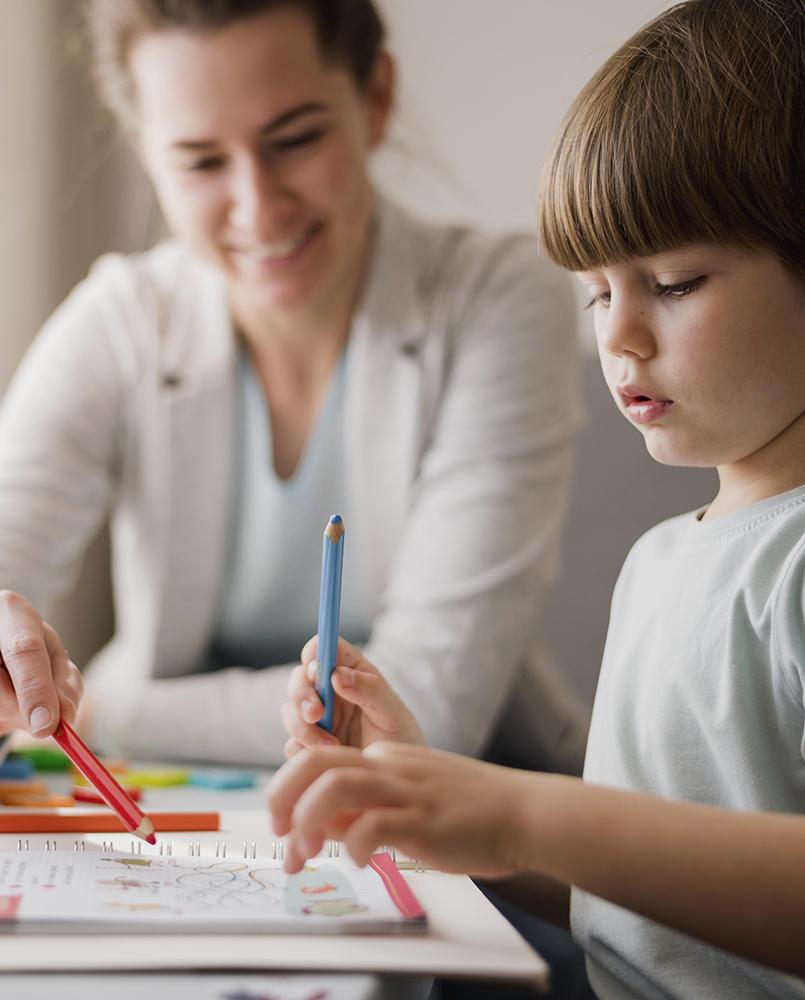 Teori dan pendekatan pendidikan multikultural
Teori pendidikan multikultural Merupakan pendidikan yang membahas mengenai perbedaan budaya dan etnis secara global sehingga pelajarannya cukup rumit karena tidak membahas hanya etnis dan budaya saja tetapi juga membahas etnik.
Memberikan pendapat mengenai multikultural yaitu jika budaya suatu bangsa memiliki panjang segi, nilai-nilai dan lainnya budaya tersebut disebut oleh horrace Kellen sebagai pluralisme budaya. Contoh oh nya adalah keberagaman budaya yang ada di Jawa, budaya yang paling dominan di Jawa yaitu budaya Jawa namun juga terdapat budaya yang sedikit dominan di Jawa yang akan menambah variasi dan keberagaman budaya yang ada di Jawa.
—HORRACE KELLEN
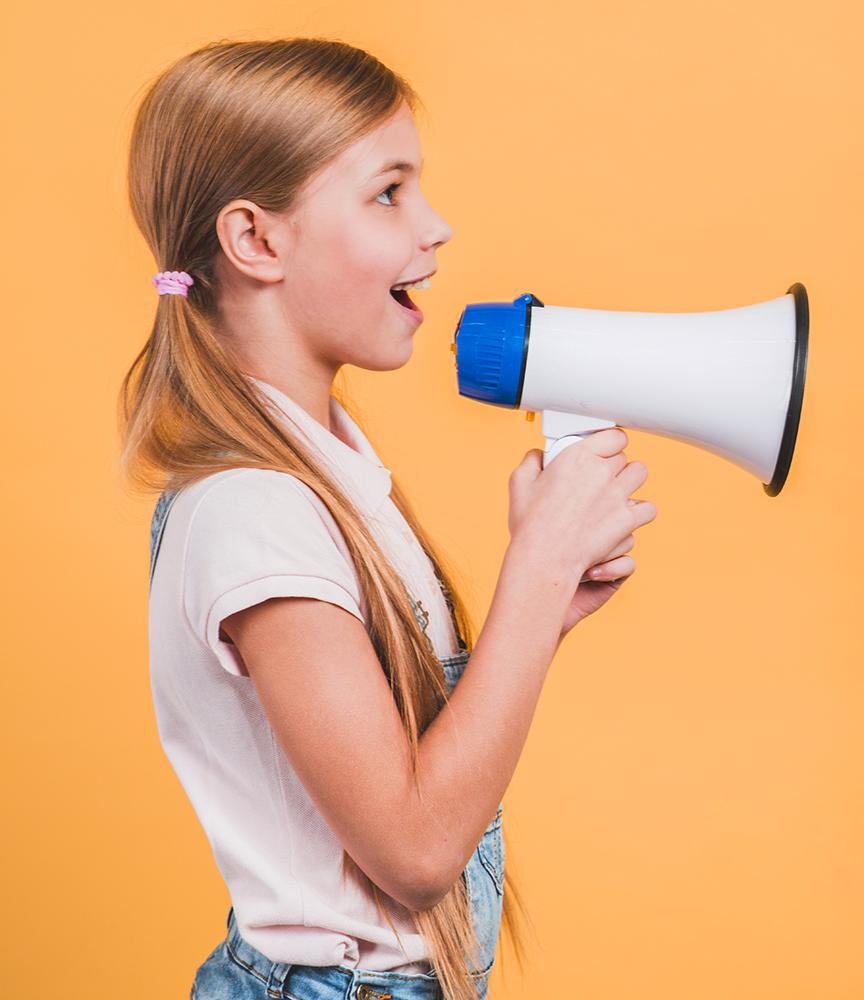 Pendekatan historis
        Pendekatan ini mengandalkan bahwa materi yang diajarkan kepada pembelajar dengan menengok kembali ke belakang.
B.Pendekatan sosiologis Pendekatan ini mengandaikan terjadinya proses kontekstualisme atas apa yang pernah terjadi di masa sebelumnya atau datangnya di masa lampau.
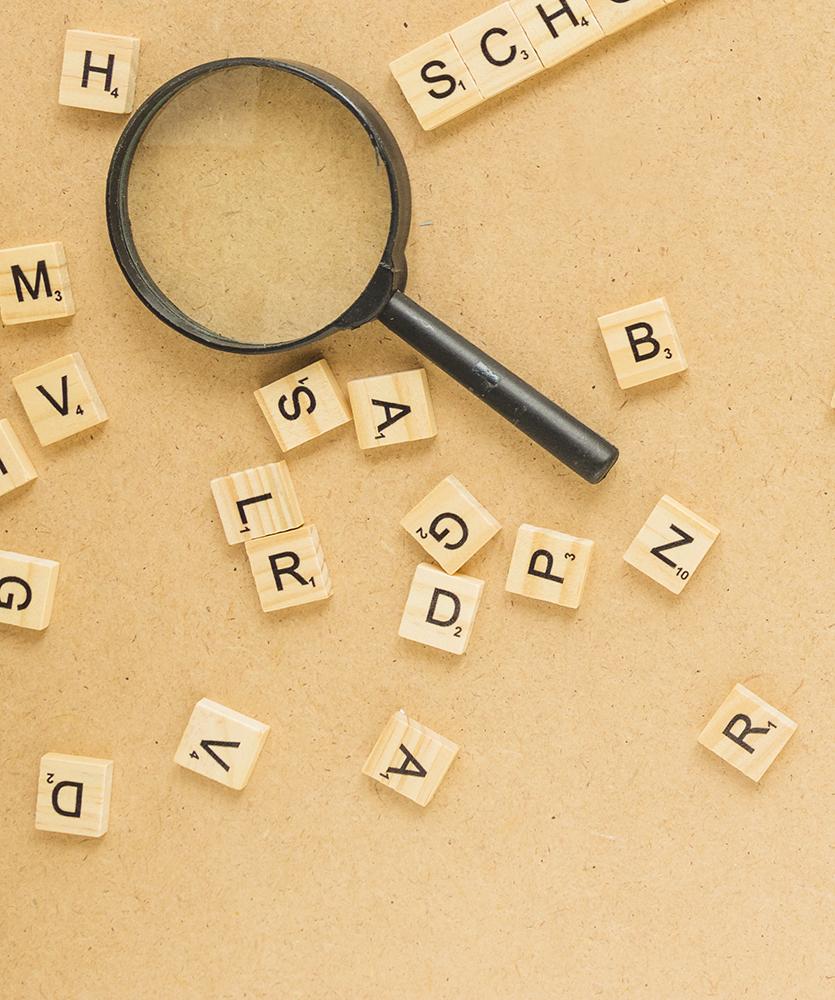 C. Pendekatan kultural Pendekatan ini menitikberatkan kepada otoritas dan tradisi yang berkembang .
D. Pendekatan psikologisPendekatan ini berusaha memperhatikan situasi psikologis perseorangan secara tersendiri dan mandiri.
E. Pendekatan estetikPendekatan ini berdasarkan mengajarkan peserta didik untuk berlaku sopan dan santun, damai, ramah dan mencintai keindahan.
F. Pendekatan Perpres effectife genderPendekatan yang mencoba memberikan penyadaran kepada peserta didik untuk tidak membedakan jenis kelamin karena sebenarnya jenis kelamin bukanlah hal yang menghalangi seseorang untuk mencapai kesuksesan.
TERIMA KASIHTHANK’S  YOU